ARTCademy
“Academia de Arte şi Meşteşuguri”
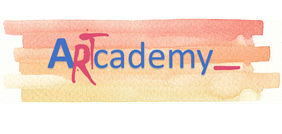 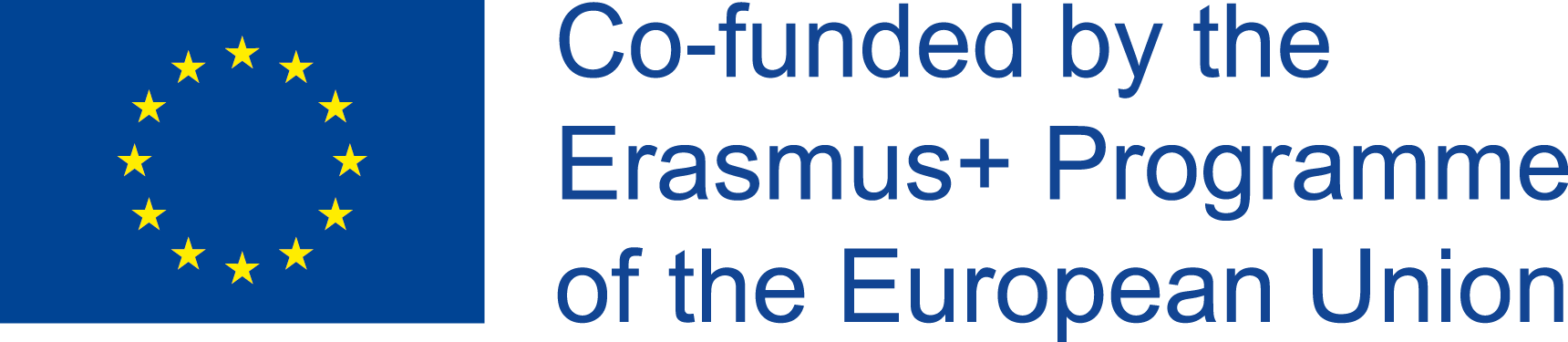 Modulul 2 STRATEGIE PENTRU ART-STARTUP & ART-EPRENORI & COMPANII DE ARTĂ
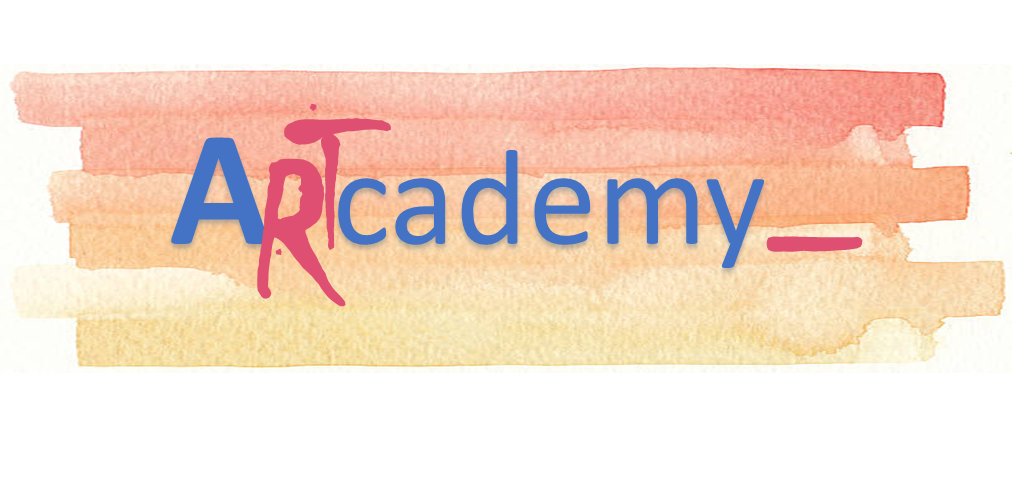 Acest proiect a fost finanţat cu sprijinul Comisiei Europene. Această publicaţie reflectă numai punctul de vedere al autorului şi Comisia nu este responsabilă pentru eventuala utilizare a informaţiilor pe care le conţine.
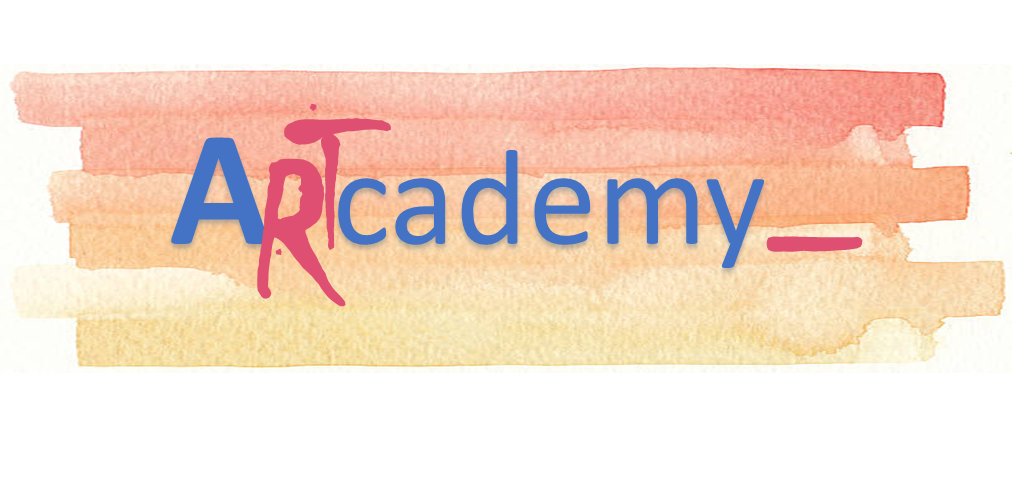 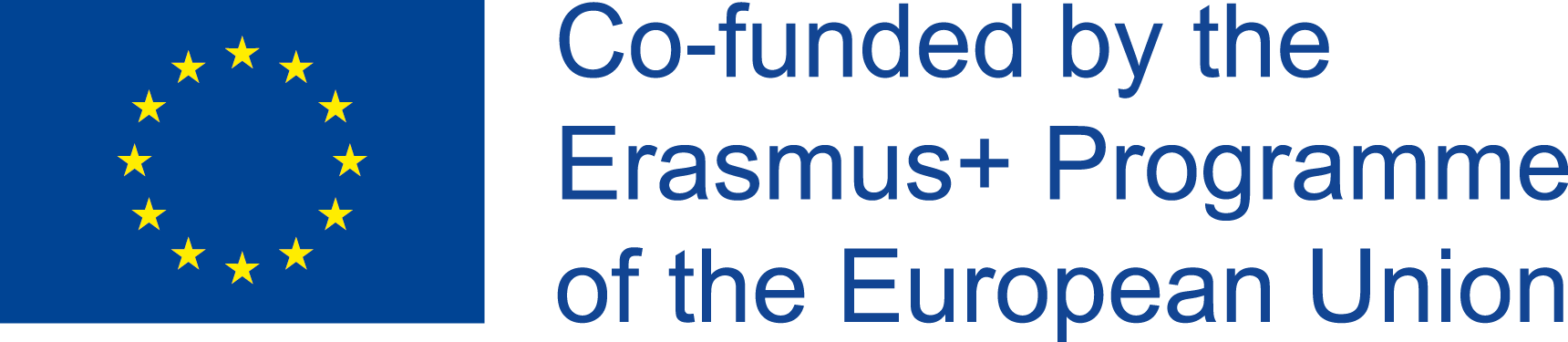 UNITATEA 2BRANDING ŞI COMMUNICARE  PENTRU COMPETITIVITATE
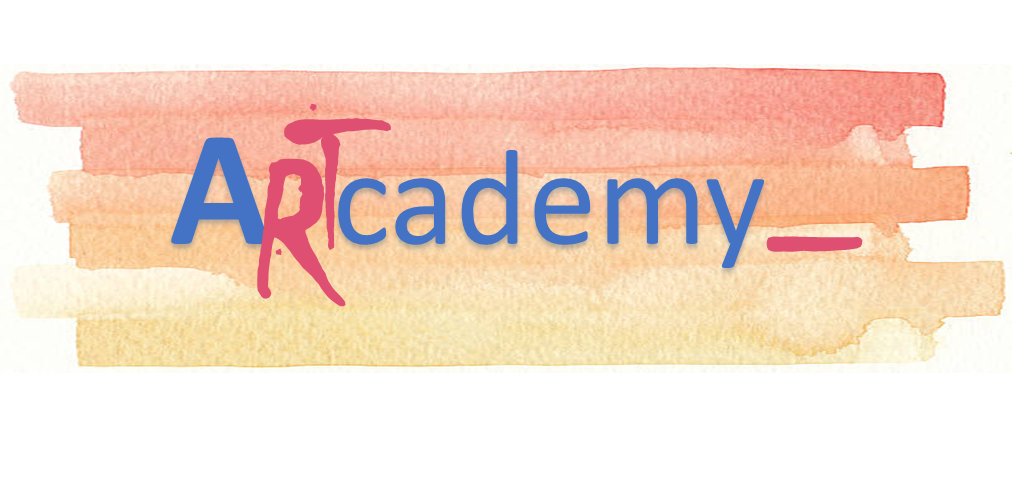 Acest proiect a fost finanţat cu sprijinul Comisiei Europene. Această publicaţie reflectă numai punctul de vedere al autorului şi Comisia nu este responsabilă pentru eventuala utilizare a informaţiilor pe care le conţine.
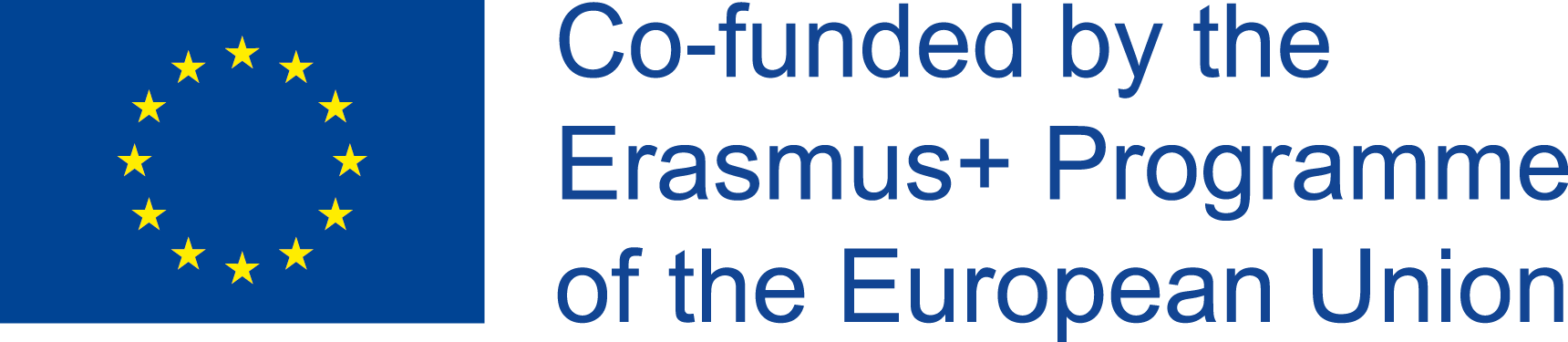 Unitatea 2. MARCA ȘI COMUNICAREA PENTRU COMPETITIVITATE
Obiectivele de învăţare
Cunoașterea importanței marketingului și comunicării în companie

Să știi să diferențiezi conceptele legate de managementul mărcii

Diferențierea dintre funcționalitățile de comunicare și marketing

Concentrarea pe elementele de management de afaceri, publicitate, relații publice și marketing
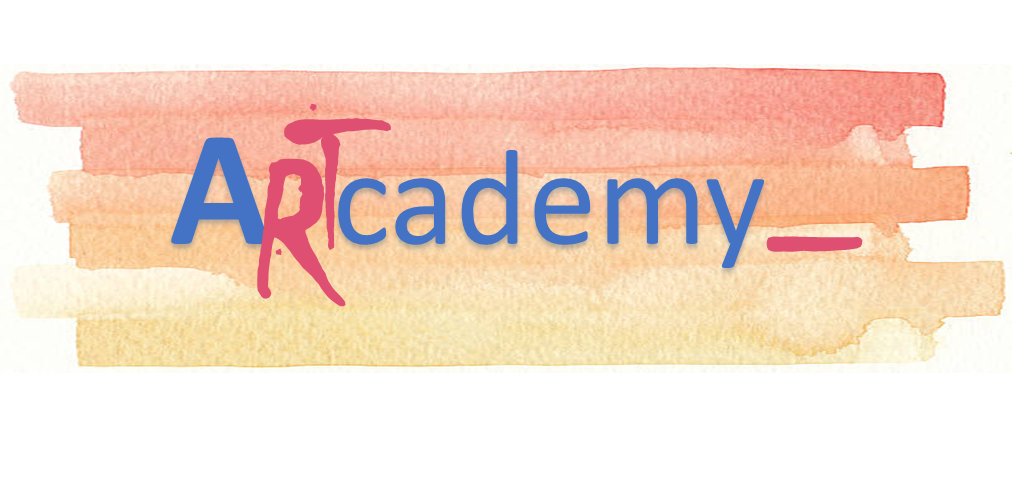 Acest proiect a fost finanţat cu sprijinul Comisiei Europene. Această publicaţie reflectă numai punctul de vedere al autorului şi Comisia nu este responsabilă pentru eventuala utilizare a informaţiilor pe care le conţine.
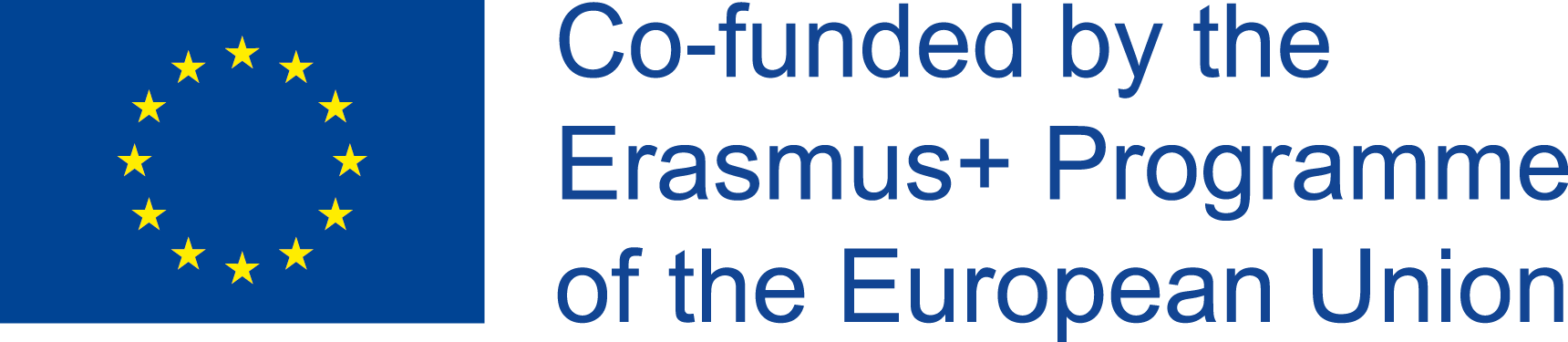 Unitatea 2. MARCA ȘI COMUNICAREA PENTRU COMPETITIVITATE
Marca pentru microînteprinderile de Artă&Meşetşuguri
Logo-ul este o expresie a mărcii, care asociază unele valori ale companiei, prin intermediul imaginii. Imaginea este realizată în funcţie de public, în timp ce identitatea este un rezultat al companiei. Sunt înrudite, dar sunt diferite.
Pentru a putea diferenția compania noastră de restul concurenților, trebuie să realizăm un bun management al mărcii
Pentru a fi eficient un logo trebuie să aibă o serie de caracteristici, cum ar fi: să fie scurt, ușor de citit, plăcut de pronunțat, de remarcat, printre altele.
Isototype, care este partea simbolică (fără text) a mărcii, și Imagotype, care este setul iconic-textual în care textul și simbolul sunt clar diferențiate (pot funcționa separat). Isologo, care este combinația, textul și imaginea, contopite în același bloc.
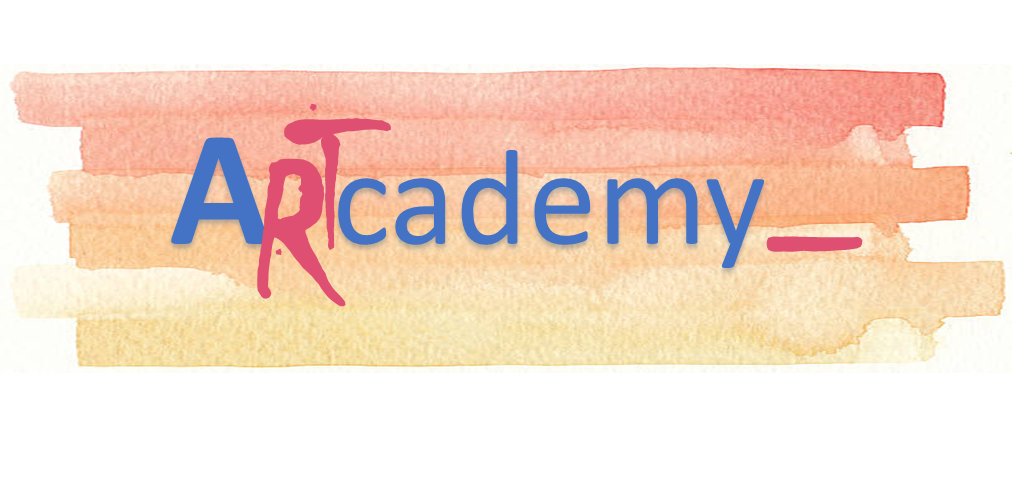 Acest proiect a fost finanţat cu sprijinul Comisiei Europene. Această publicaţie reflectă numai punctul de vedere al autorului şi Comisia nu este responsabilă pentru eventuala utilizare a informaţiilor pe care le conţine.
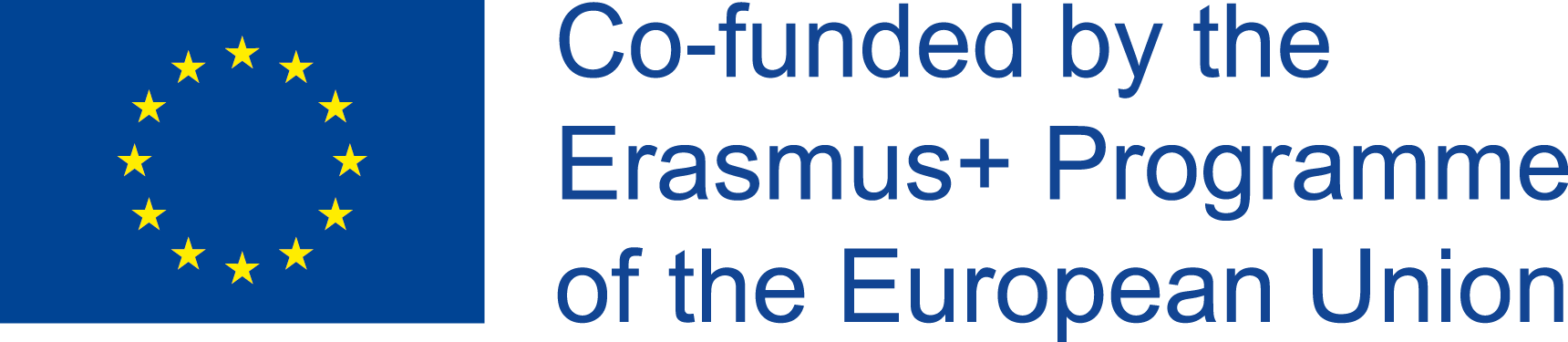 Unitatea 2. MARCA ȘI COMUNICAREA PENTRU COMPETITIVITATE
Imagine, identitate şi reputaţie
Imaginea este concepția comună din care publicul va evalua compania.
Identitatea constă în proiectarea, printr-un program de comunicații interne și externe, a ansamblului de sisteme, structuri și valori care predomină în companie.
Reputația este reprezentarea perceptivă a acțiunilor trecute ale companiei și a așteptărilor viitoare, care descriu atragerea generală a firmei către grupurile sale de interes principale în comparație cu principalii săi competitori.
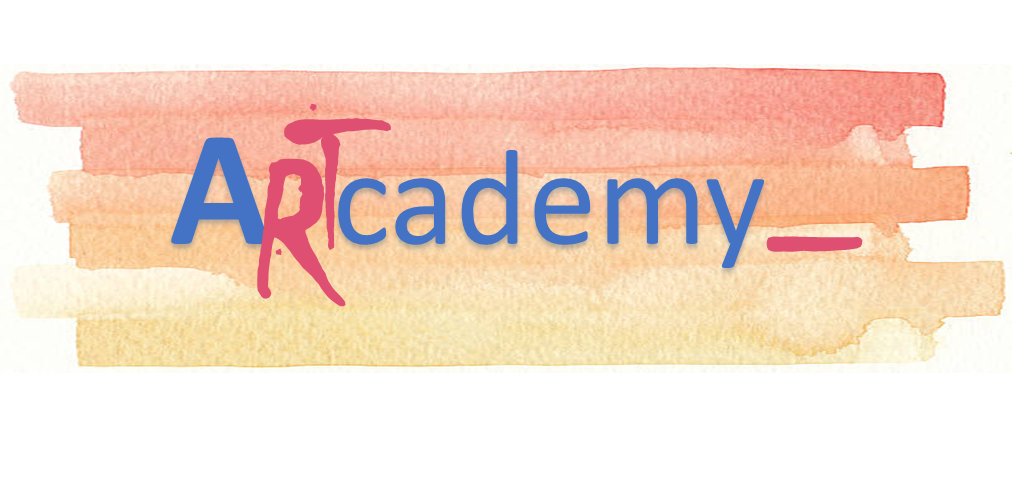 Acest proiect a fost finanţat cu sprijinul Comisiei Europene. Această publicaţie reflectă numai punctul de vedere al autorului şi Comisia nu este responsabilă pentru eventuala utilizare a informaţiilor pe care le conţine.
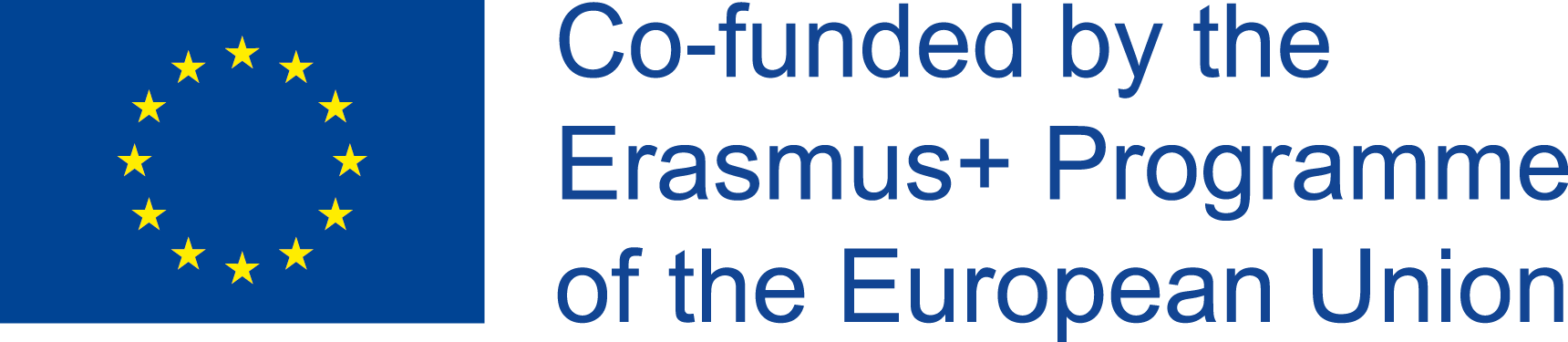 Unitatea 2. MARCA ȘI COMUNICAREA PENTRU COMPETITIVITATE
Directia comercială
Pentru o gestionare adecvată a managementului comercial, este necesară o analiză a sistemului comercial, proiectarea strategiilor și o organizare și coordonare adecvate a managementului comercial.

Direcția comercială are anumite probleme deoarece sistemul conține un număr mare de variabile. În plus, uneori, există o dificultate în a determina răspunsul la cerere, efecte concurente, mai multe teritorii și produse multiple, multe obiective etc.
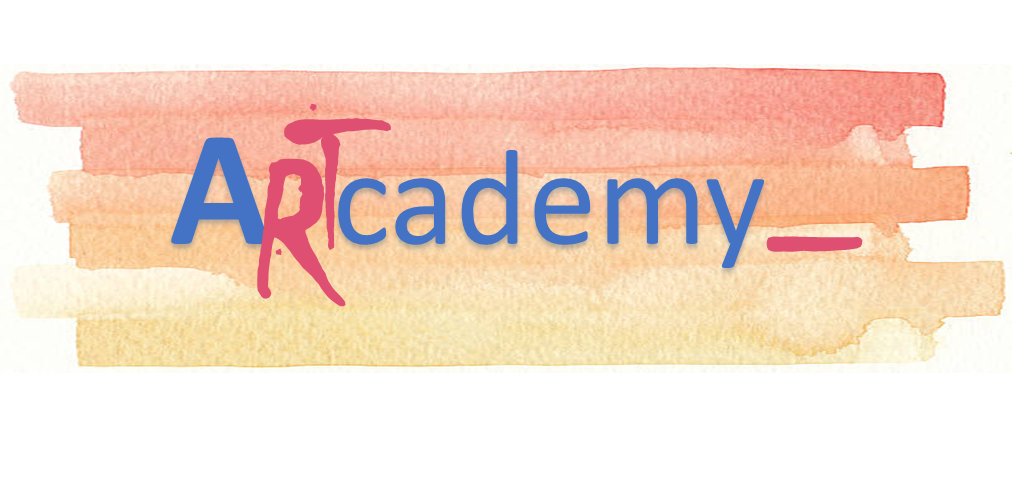 Acest proiect a fost finanţat cu sprijinul Comisiei Europene. Această publicaţie reflectă numai punctul de vedere al autorului şi Comisia nu este responsabilă pentru eventuala utilizare a informaţiilor pe care le conţine.
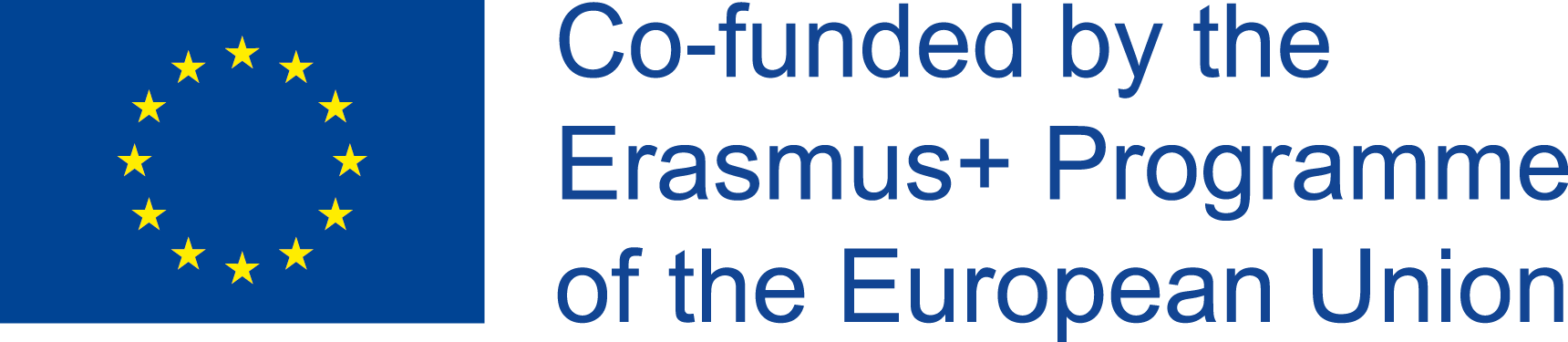 Unitatea 2. MARCA ȘI COMUNICAREA PENTRU COMPETITIVITATE
Relatii publice
Relațiile publice sunt un instrument de comunicare, al cărui obiectiv este modificarea atitudinilor față de o marcă, produs sau idee.
Organizarea evenimentelor poate fi relație publică, în care brandul dorește să îmbunătățească imaginea pe care o are, fără să plătească o taxă publicitară.
Prin aceste evenimente, se transmite un comunicat de presă, iar mass-media publică acea știre, unde compania sau marca este protagonista. Se numește Publicitate.
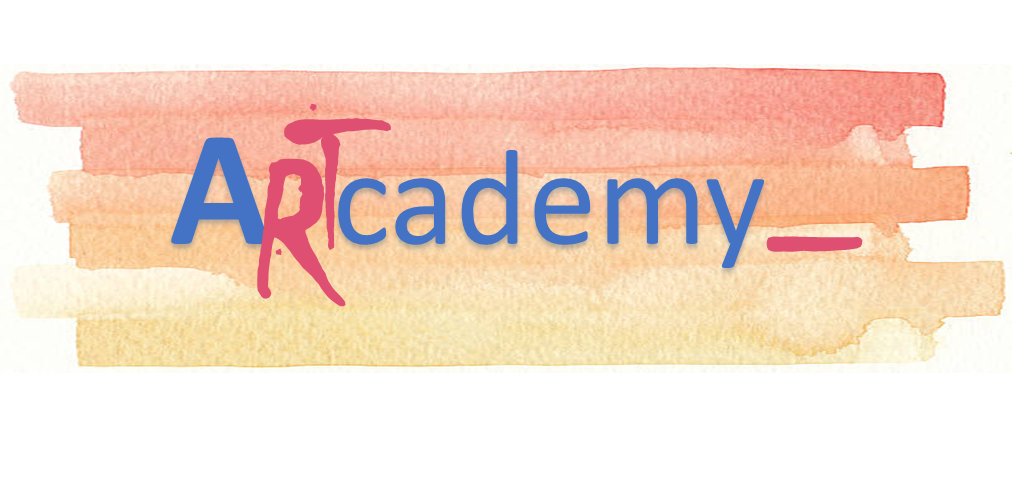 Acest proiect a fost finanţat cu sprijinul Comisiei Europene. Această publicaţie reflectă numai punctul de vedere al autorului şi Comisia nu este responsabilă pentru eventuala utilizare a informaţiilor pe care le conţine.
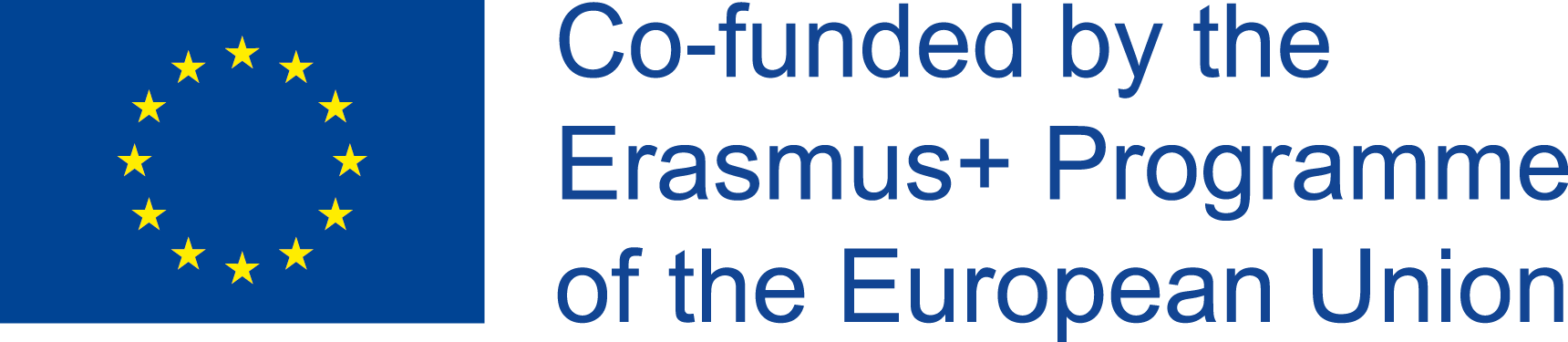 Unitatea 2. MARCA ȘI COMUNICAREA PENTRU COMPETITIVITATE
Publicitatea
Publicitatea este procesul de comunicare impersonal controlat, care folosește mass-media pentru a face publicitate de produse, servicii, idei sau instituții.

Publicitatea este un instrument de comunicare care valorizează și face vizibile produsele și serviciile, diferențindu-le de concurență.

Cele mai importante elemente de publicitate sunt expeditorul (agentul de publicitate sau agenția de publicitate), mesajul (reclama), receptorul (clienții, cumpărătorii) și canalul (mijlocul de comunicare prin care mesajul publicitar este transmis).
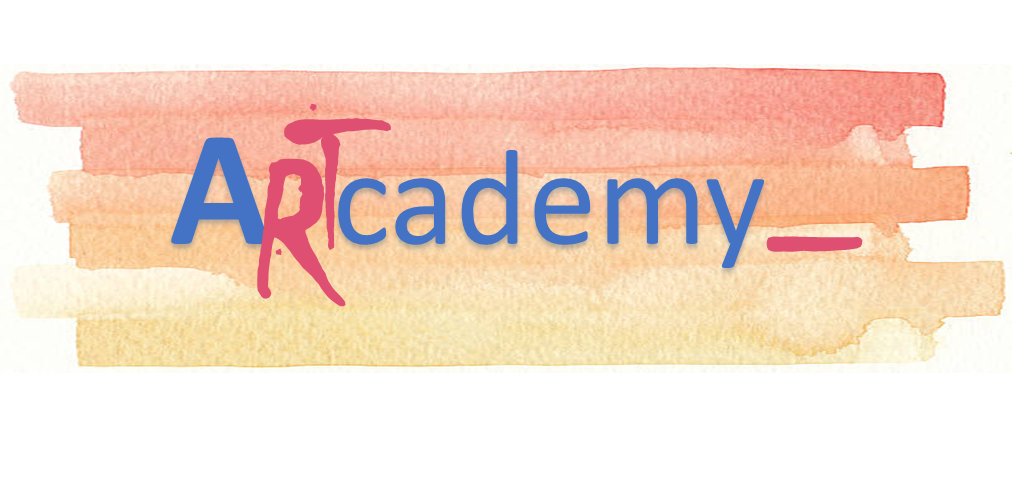 Acest proiect a fost finanţat cu sprijinul Comisiei Europene. Această publicaţie reflectă numai punctul de vedere al autorului şi Comisia nu este responsabilă pentru eventuala utilizare a informaţiilor pe care le conţine.
Publicitatea
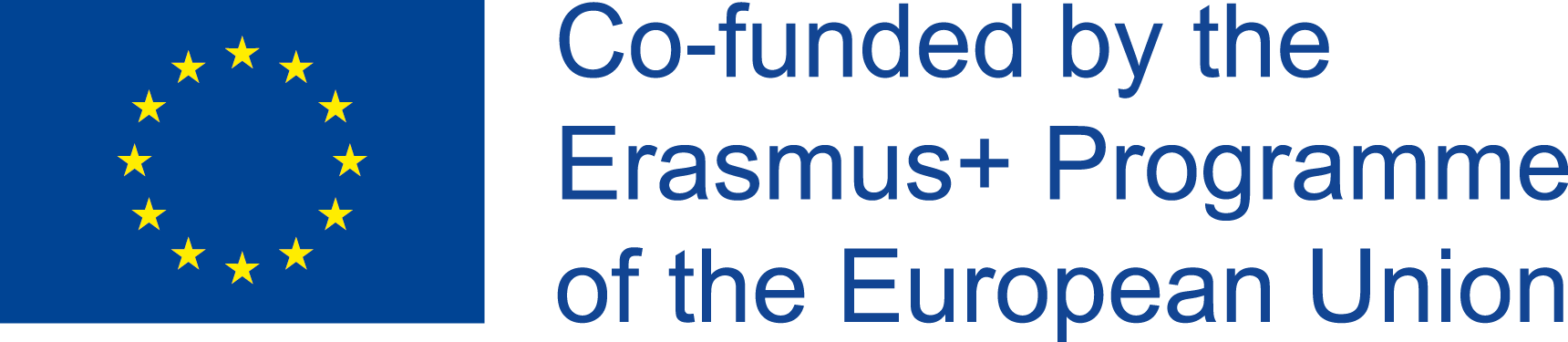 Unitatea 2. MARCA ȘI COMUNICAREA PENTRU COMPETITIVITATE
Trebuie să fie un mesaj cu așa-numita „propunere de achiziție unică” (PAU), legată de beneficiul campaniei.
Distingerea dintre spotul publicitar și suport.
Mediile publicitare sunt canalele utilizate pentru comunicarea în masă. Principalele canale sunt ziarele, revistele, radioul, televiziunea, publicitatea în aer liber (denumită „publicitate peste linie; în timp ce marketingul direct, publicitatea în loc de vânzare, internet etc.) sunt „sub linie”.
Susţinere; diferitele opțiuni pe care un agent de publicitate trebuie să le facă publicitate în fiecare dintre suporturile care există.
Exemple:
Publicitate în media: televiziune, suport: spot
Publicitate în media: radio, suport: pană publicitară
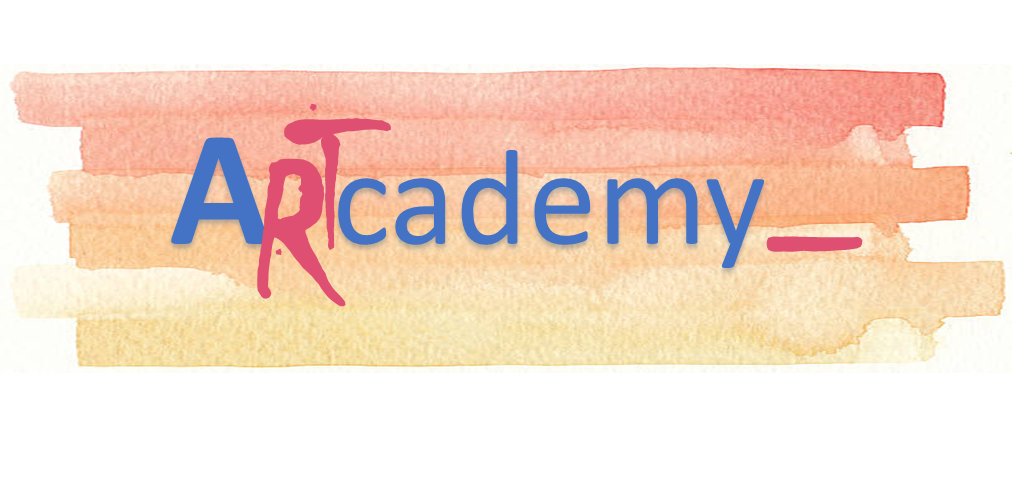 Acest proiect a fost finanţat cu sprijinul Comisiei Europene. Această publicaţie reflectă numai punctul de vedere al autorului şi Comisia nu este responsabilă pentru eventuala utilizare a informaţiilor pe care le conţine.
Introducerea în Marketing
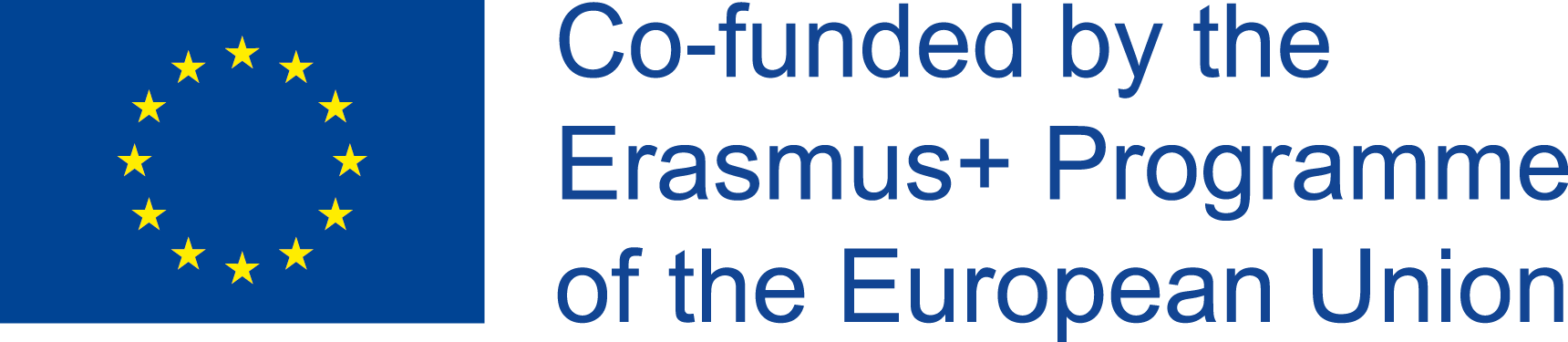 Unitatea 2. MARCA ȘI COMUNICAREA PENTRU COMPETITIVITATE
Marketingul este procesul de interesare a clienților potențiali sau a clienților interesați de produsele și / sau serviciile unei companii).

Se concentrează pe studiul comportamentului pieței și al consumatorilor și analizează managementul comercial al companiilor pentru a atrage, achiziționa și păstra clienții prin satisfacerea dorințelor și nevoilor lor.

Elemente de marketing: preț, produs, loc și promovare
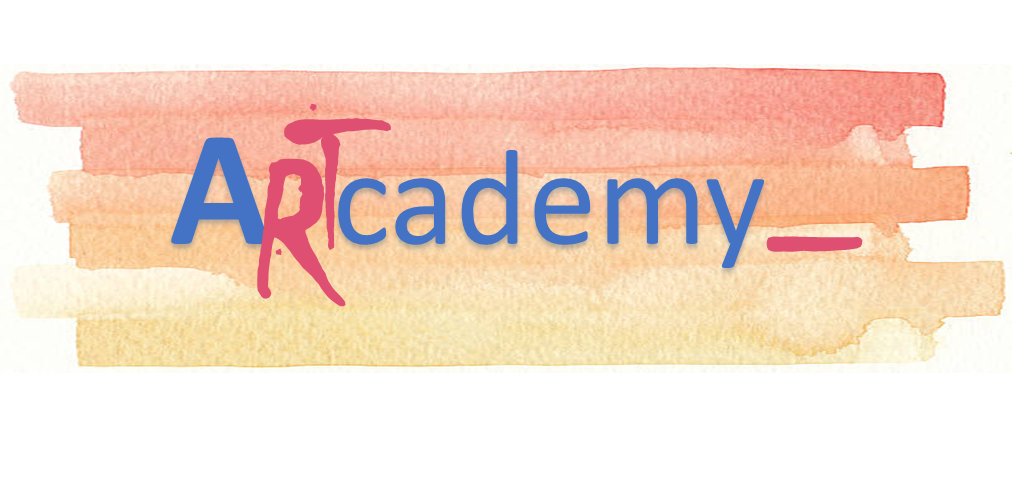 Acest proiect a fost finanţat cu sprijinul Comisiei Europene. Această publicaţie reflectă numai punctul de vedere al autorului şi Comisia nu este responsabilă pentru eventuala utilizare a informaţiilor pe care le conţine.
Introducerea în Marketing
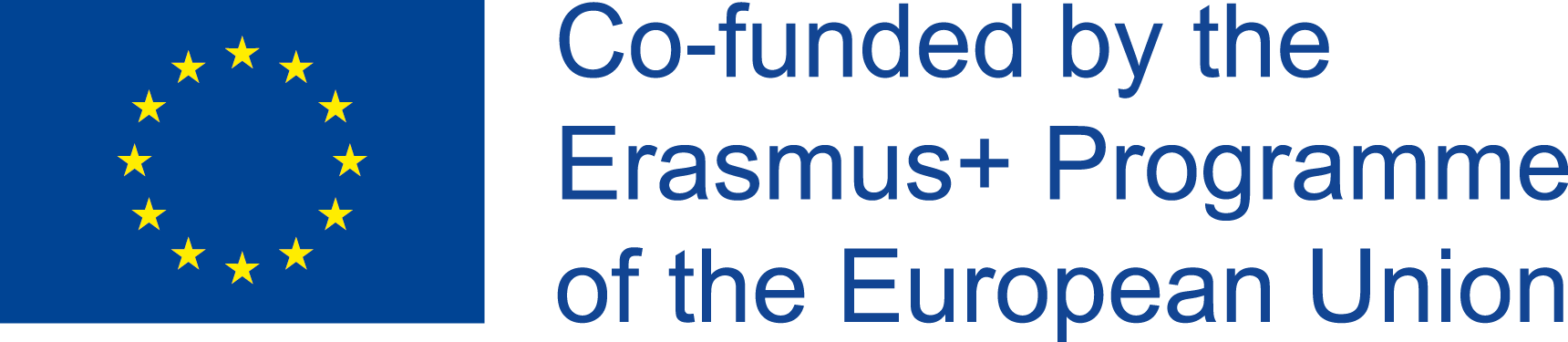 Unitatea 2. MARCA ȘI COMUNICAREA PENTRU COMPETITIVITATE
PRODUSUL este ansamblul de atribute (caracteristici, funcții, beneficii și utilizări) care îi conferă capacitatea de a fi schimbat sau utilizat.

LOCUL: este forma de comercializare pe care o au produsele companiei. Se referă și la distribuție.

PROMOVAREA are legătură cu comunicarea și distingerea produsului de piață pentru a dezvolta un plan de comunicare.

PRET: alegerea unui preț adecvat al produsului este foarte importantă pentru comercializarea ulterioară pe piață ținând cont de valoarea și prețul acestuia.
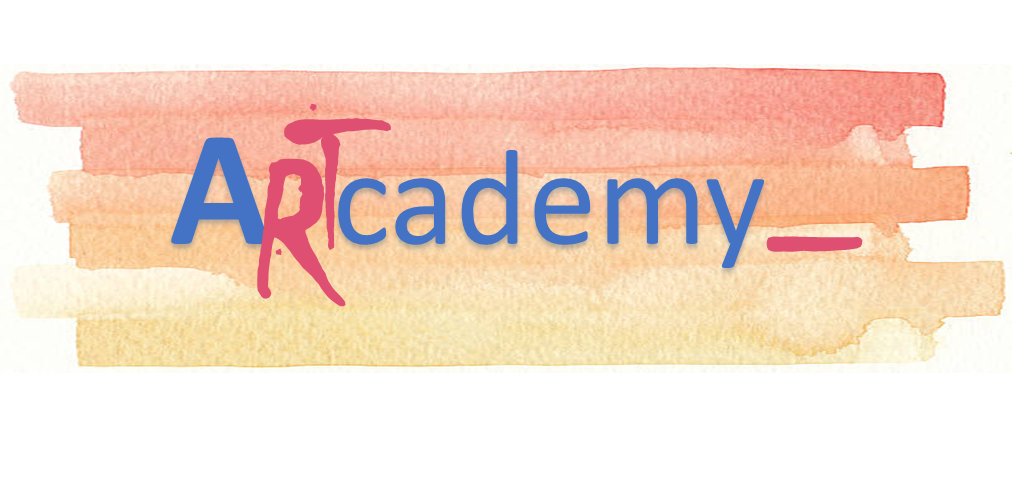 Acest proiect a fost finanţat cu sprijinul Comisiei Europene. Această publicaţie reflectă numai punctul de vedere al autorului şi Comisia nu este responsabilă pentru eventuala utilizare a informaţiilor pe care le conţine.
Introducerea în Marketing
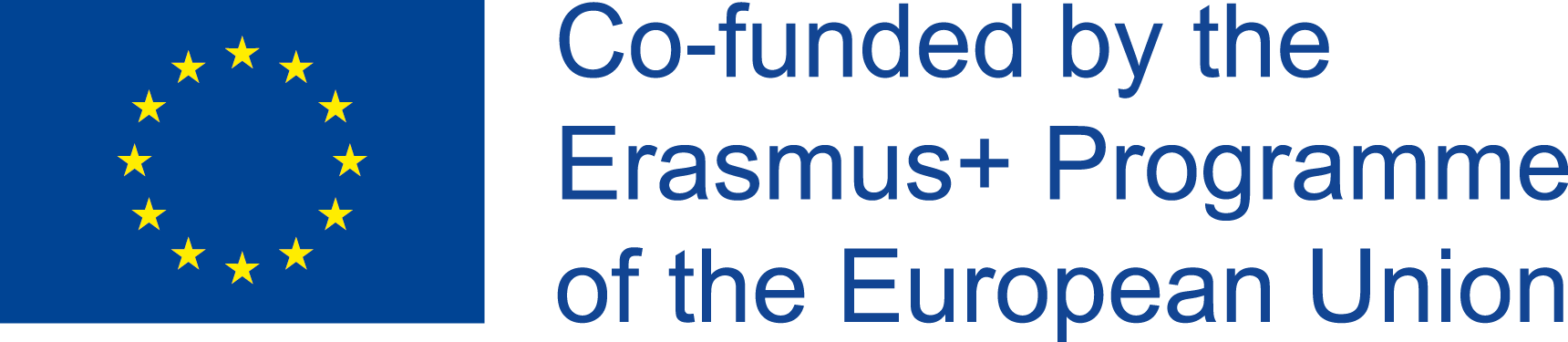 Unitatea 2. MARCA ȘI COMUNICAREA PENTRU COMPETITIVITATE
Produsul și distribuția sunt instrumente strategice pe termen lung, deoarece acestea nu pot fi modificate imediat, iar utilizarea lor trebuie planificată în mod convenabil.

Prețul și promovarea sunt instrumente tactice, deoarece pot fi modificate ușor și rapid.

Microîntreprinderile Artă & Meşteşuguri trebuie să facă un studiu asupra acestor elemente, executând o analiză SWOT (punctele tari, puncte slabe, oportunităţi şi amenințări) ale companiei, înainte de a lua decizii importante.
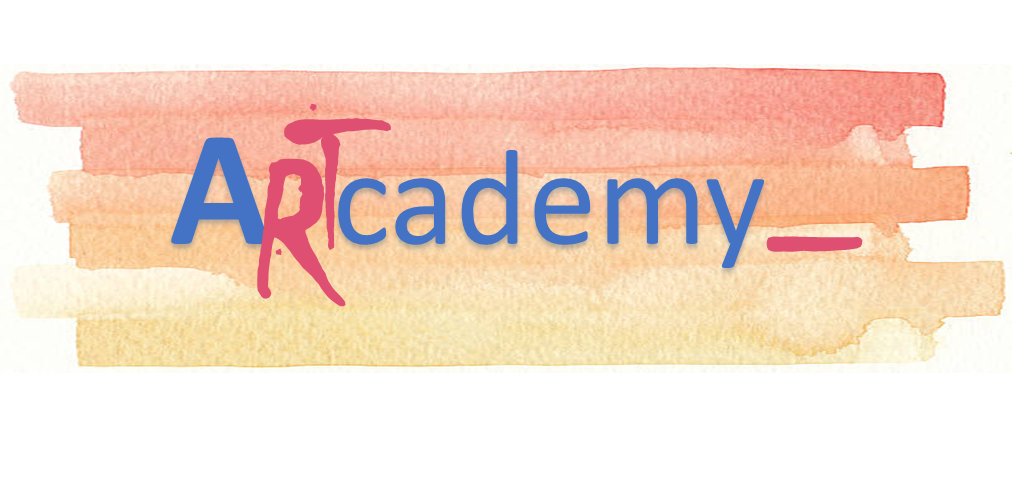 Acest proiect a fost finanţat cu sprijinul Comisiei Europene. Această publicaţie reflectă numai punctul de vedere al autorului şi Comisia nu este responsabilă pentru eventuala utilizare a informaţiilor pe care le conţine.
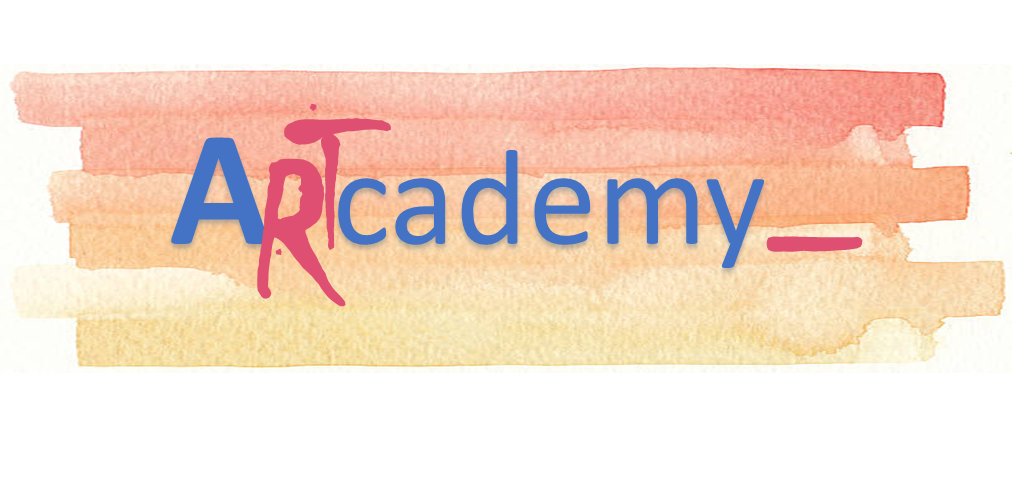 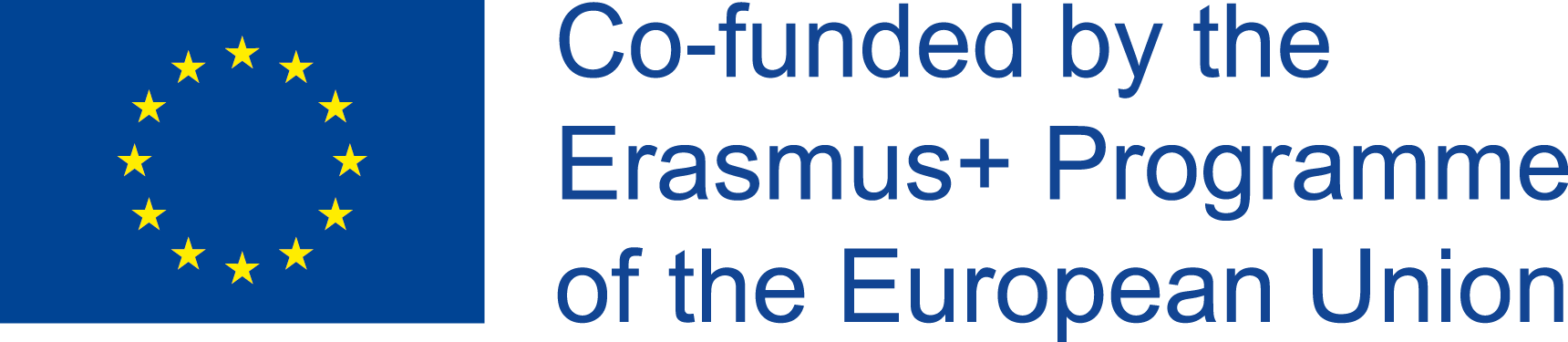 VĂ MULTUMESC!